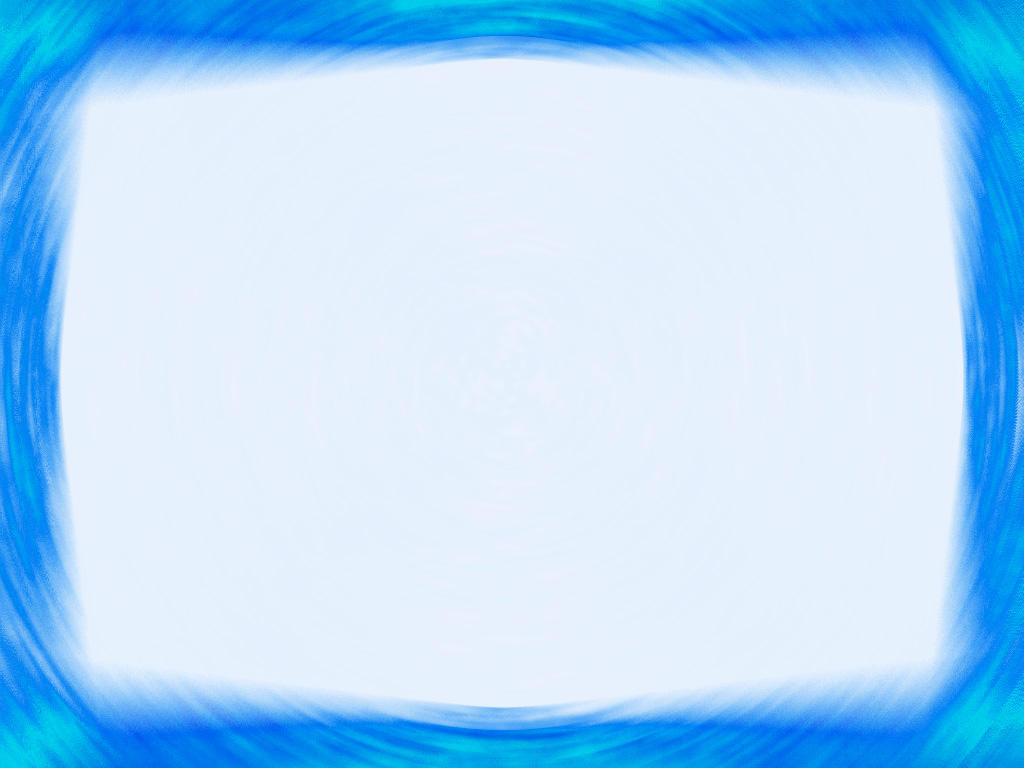 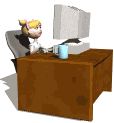 ПРЕЗЕНТАЦИЯ
КАК   НАГЛЯДНОЕ    СРЕДСТВО
 В    ОБУЧЕНИИ  И  РАЗВИТИИ 
ДОШКОЛЬНИКОВ
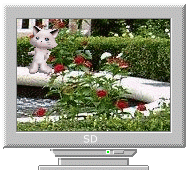 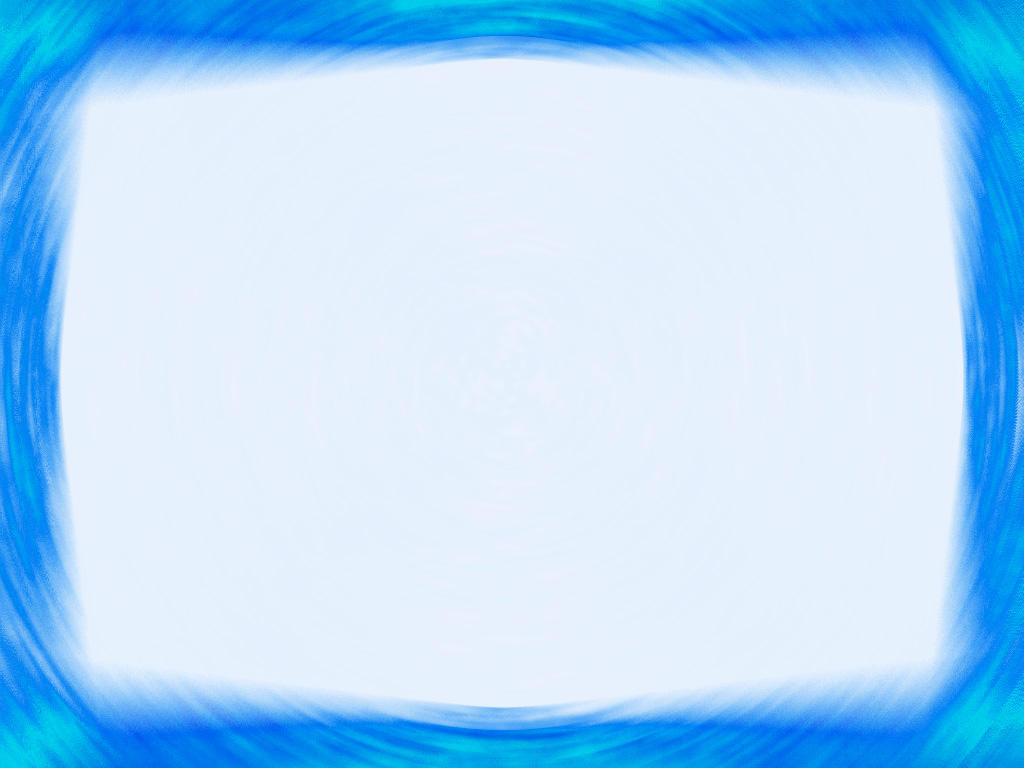 ПРЕЗЕНТАЦИЯ
(от лат. praesentatio — представление, вручение)
 — рекламное мероприятие, включающее в себя демонстрацию товара, сопровождаемое кино-, видеофильмами, слайдами;
это убеждение, форма коммуникации.
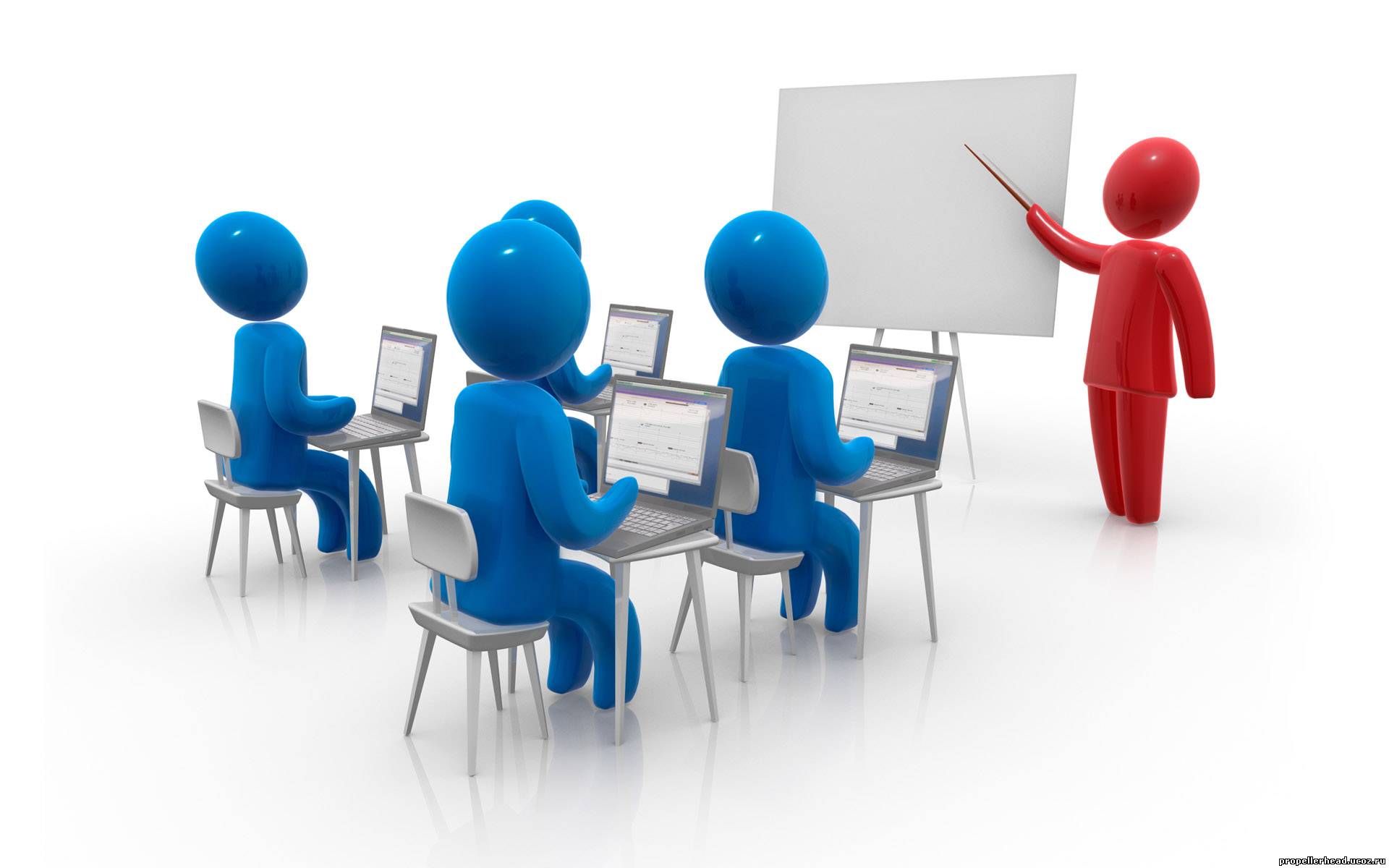 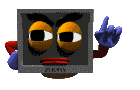 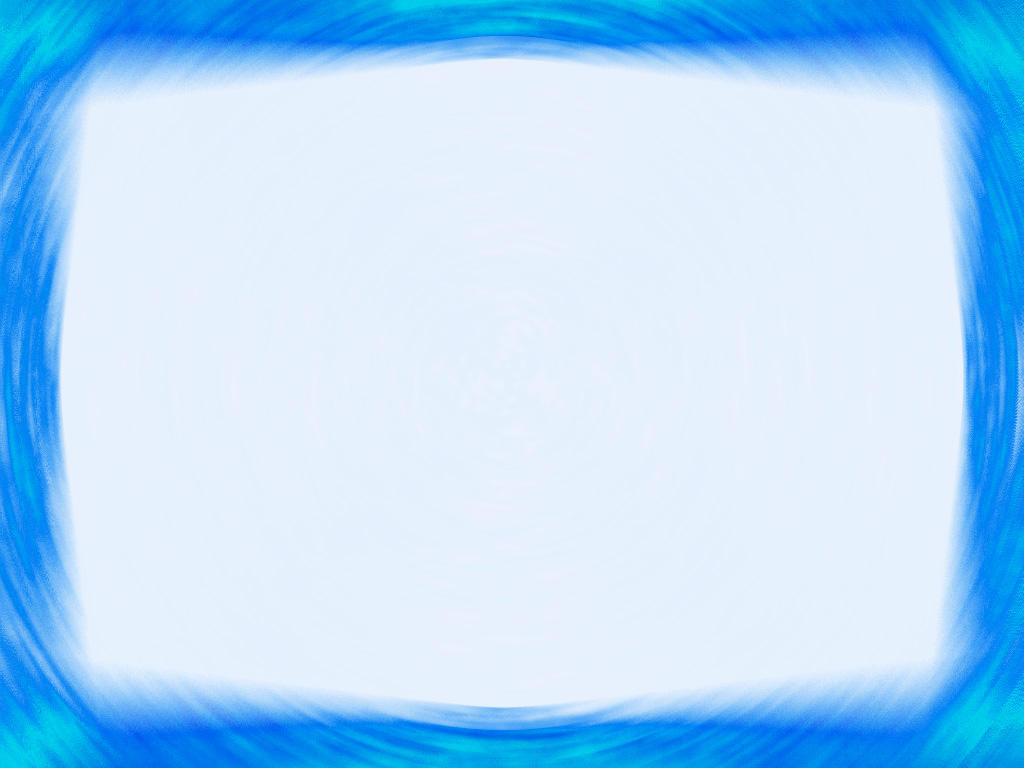 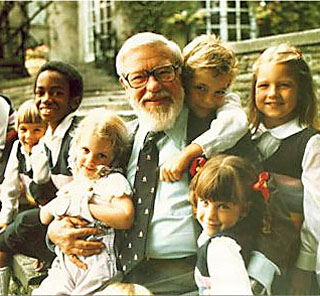 Автор первой презентации для детей ГЛЕН ДОМАН — 
американский врач-психолог, получивший известность благодаря работе с детьми, имеющими мозговые травмы.
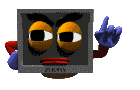 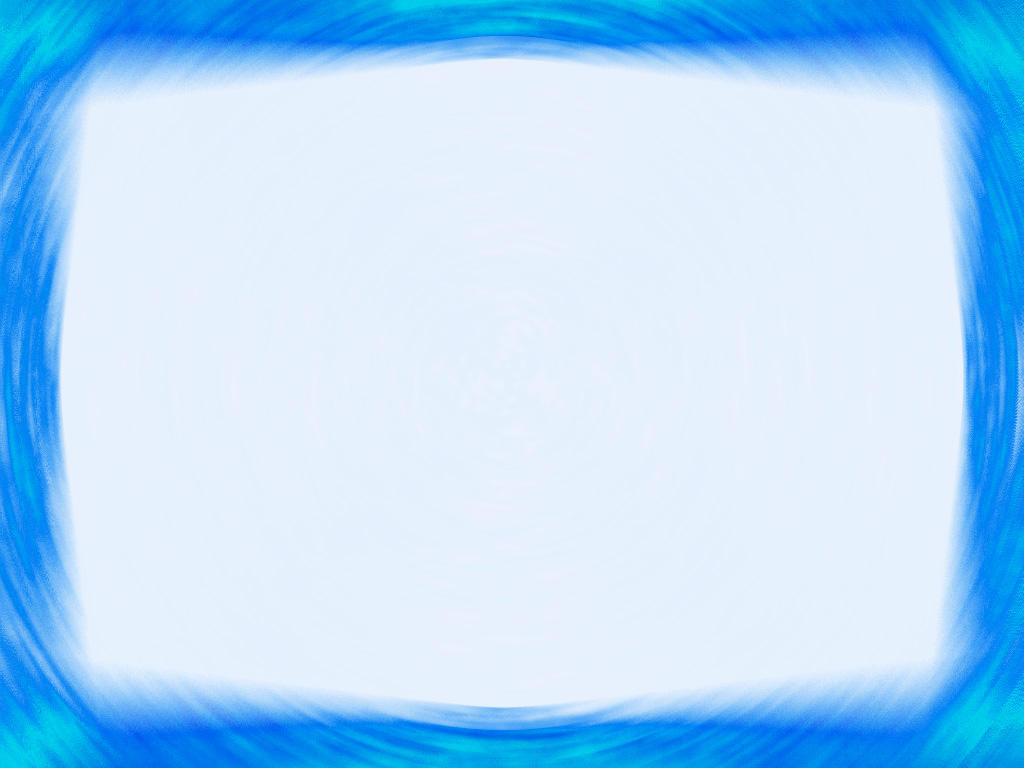 ПРЕЗЕНТАЦИЯ ДЛЯ ДЕТЕЙ – 
это  обучающий мини мультик, электронная звуковая книжка с красивыми картинками, то есть отличное пособие для современных малышей.
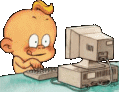 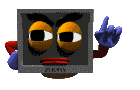 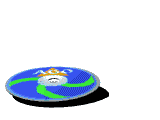 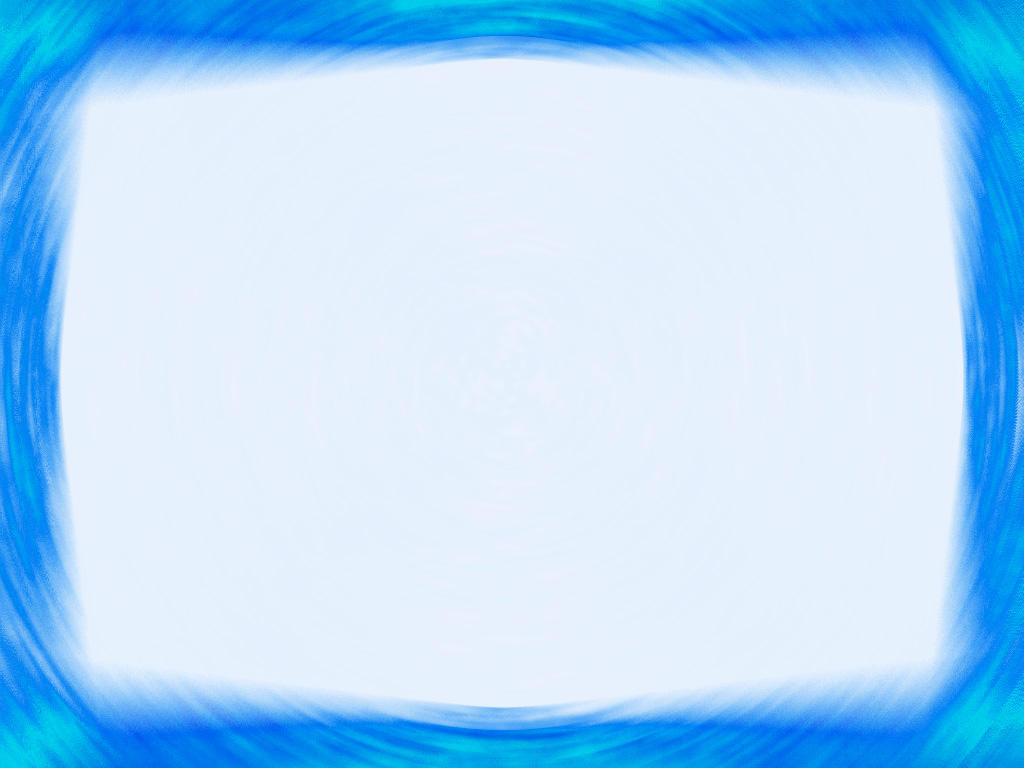 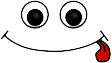 «Лучше один раз увидеть, чем сто раз услышать»
(поговорка)
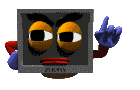 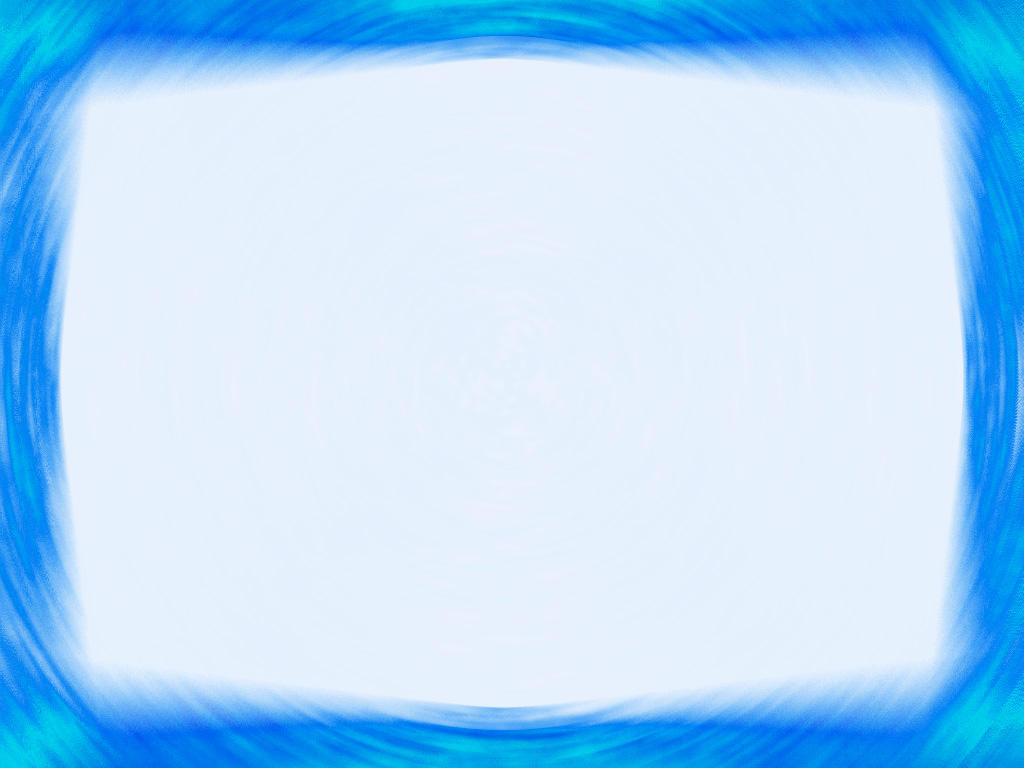 РЕКОМЕНДАЦИИ 
ПО  СОДЕРЖАНИЮ  ДЕТСКИХ  ПРЕЗЕНТАЦИЙ
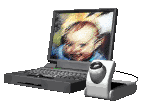 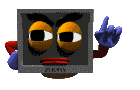 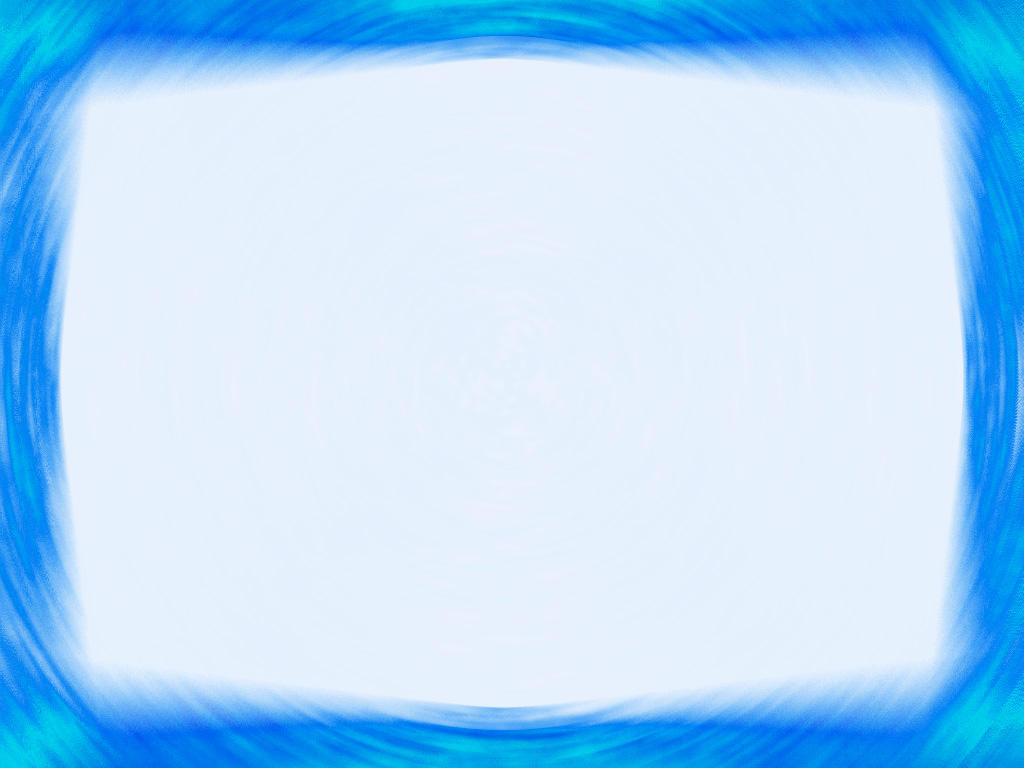 ВИДЫ  ДЕТСКИХ  ПРЕЗЕНТАЦИЙ
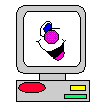 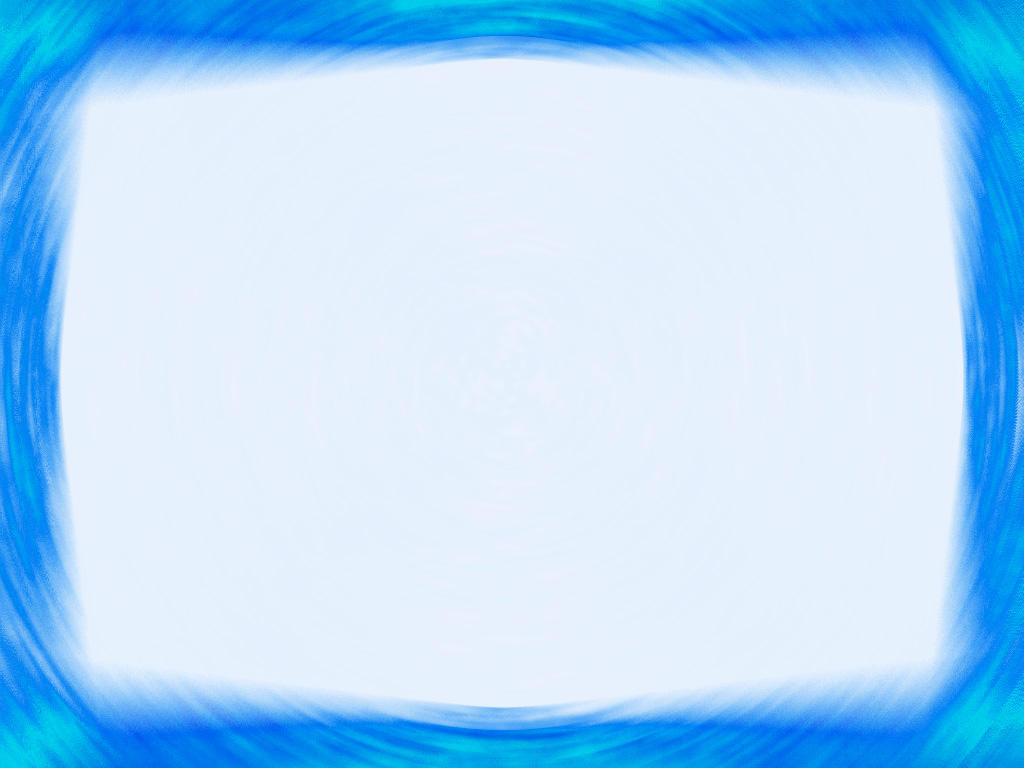 ВИДЫ  ДЕТСКИХ  ПРЕЗЕНТАЦИЙ
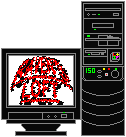 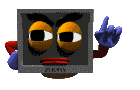 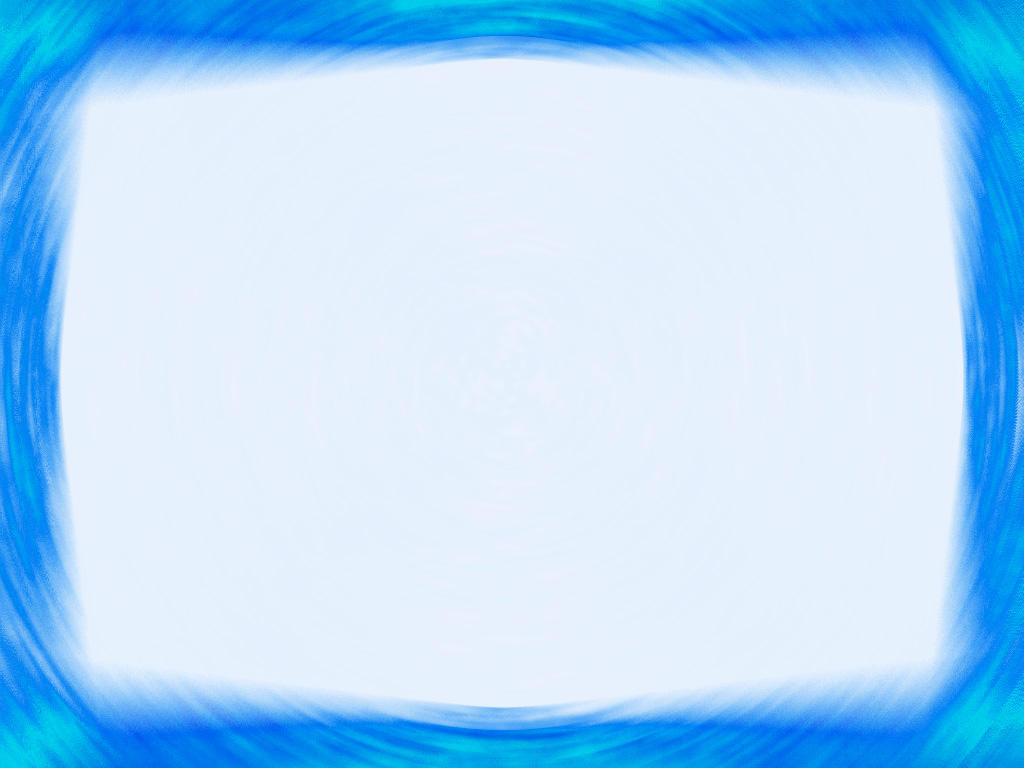 ВИДЫ  ДЕТСКИХ  ПРЕЗЕНТАЦИЙ
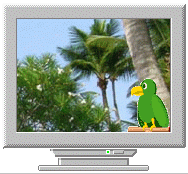 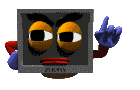 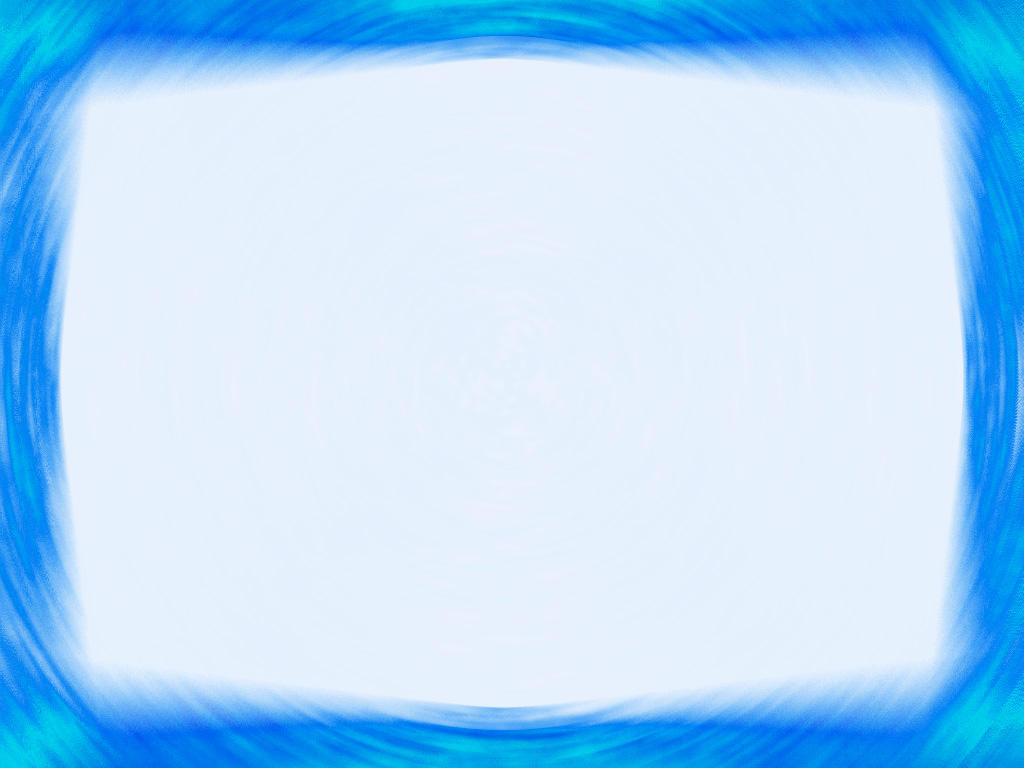 ПОСРЕДСТВОМ  ПРЕЗЕНТАЦИИ  РЕБЁНОК:
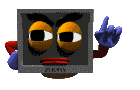 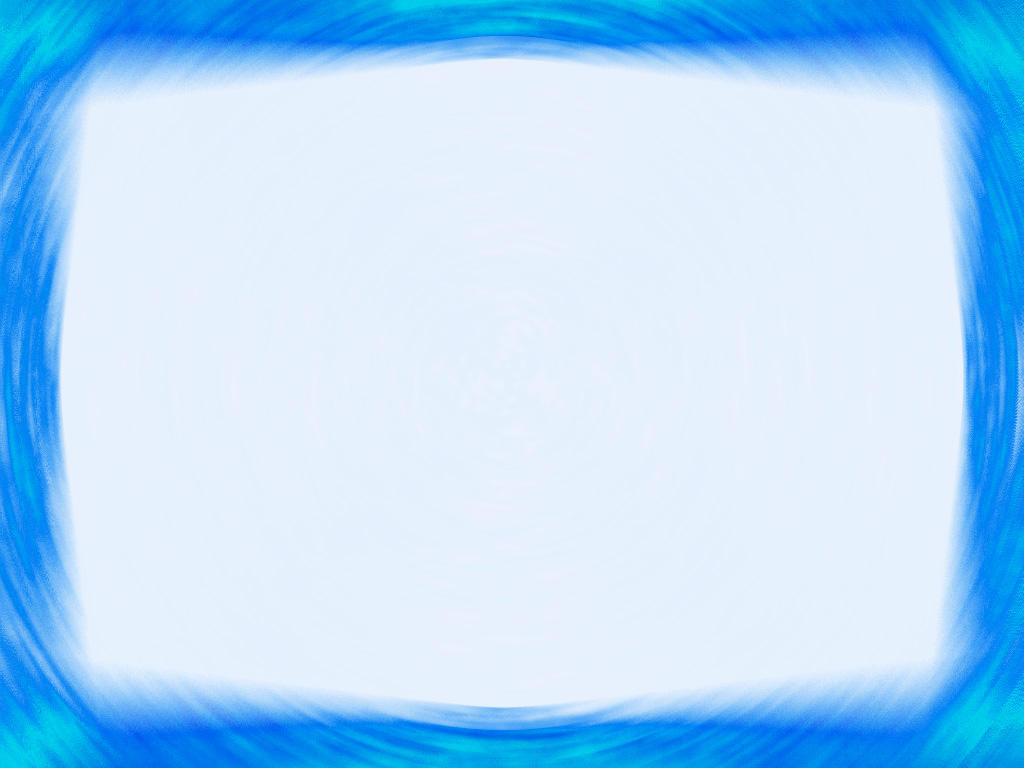 СПАСИБО  ЗА  ВНИМАНИЕ!
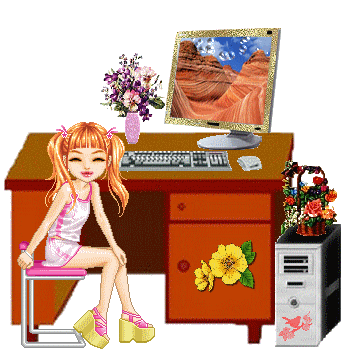 презентацию выполнила
 СВЯТОЛУЦКАЯ  С. Г.